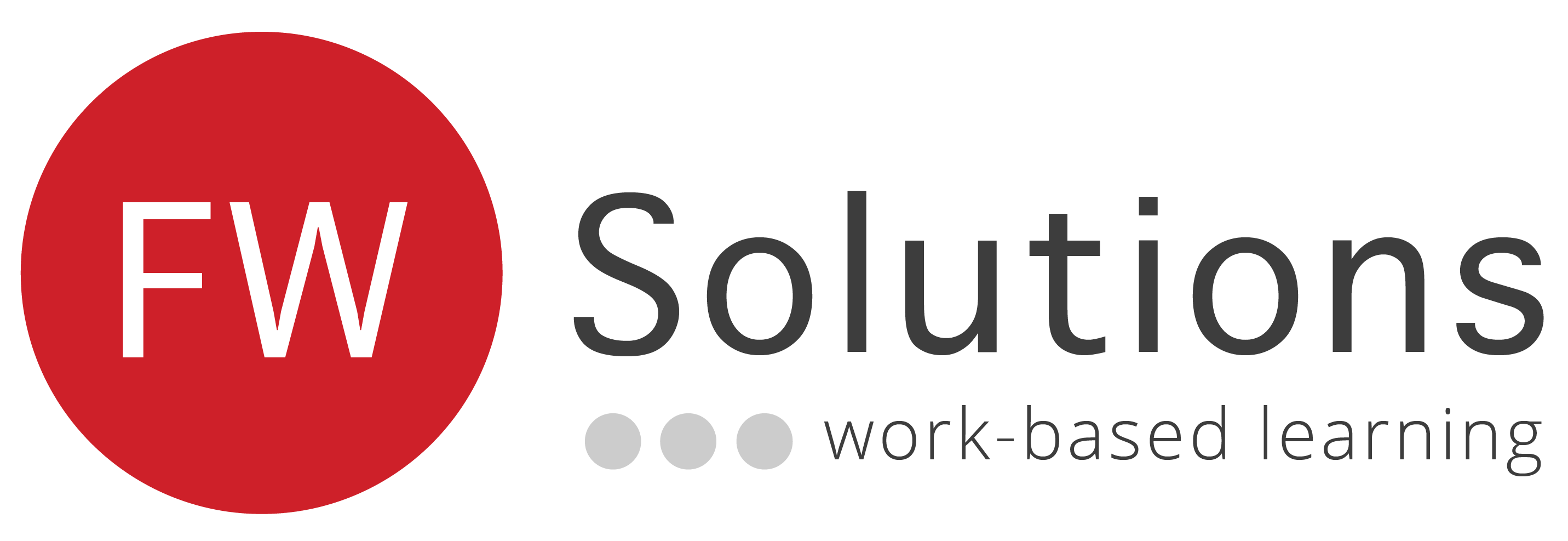 SMART PlanningSpecific, Measurable, Achievable, Realistic and Time bound
SMART
SPECIFIC: -
What do I, or my colleagues want or need to learn to advance current knowledge levels?

EXAMPLE: - 
“I need to undertake study of Health and Safety issues to meet all the current legislation relating to ‘Risk Assessment’. 
I must learn about Risk Assessment and other main areas of Health and Safety”
SMART
MEASURABLE: -
How will I know when either I, or my colleagues have achieved this? 

EXAMPLE: - 
“I will direct my colleagues and have them learn the current legislation for ‘Risk Assessment’. 
I will review their progress and test their knowledge of this before moving on to another area”
SMART
ACHIEVABLE: -
What actions will I, or my colleagues have to take to achieve this?

EXAMPLE: - 
By reviewing what they have studied and learnt about Risk Assessment,  I will be able to support them in this and the other main areas of Health and Safety to make sure they are able to learn and achieve the required outcomes.
SMART
REALISTIC: -
What actions resources or support will I or my colleagues need to achieve our goals?

EXAMPLE: - 
I need to make sure that I can access resources, training courses and materials relating to Risk Assessment and other main areas of Health and Safety
SMART
TIMESCALE: -
What time will I or my colleagues need to meet the required outcomes? Will I need to review all actions taken?

EXAMPLE: - 
I need to look carefully at the amount of work to be completed. 
I need to look how and when training will take place and I need to review progress on a regular basis and allow enough time for all this.
Plan SMART
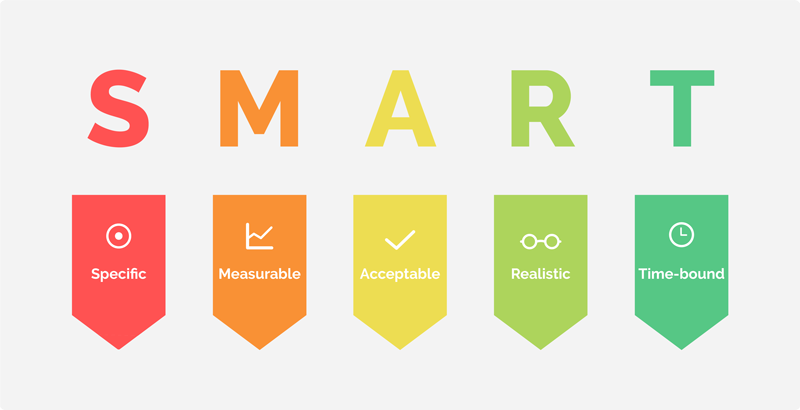 ‘Text…………………………..